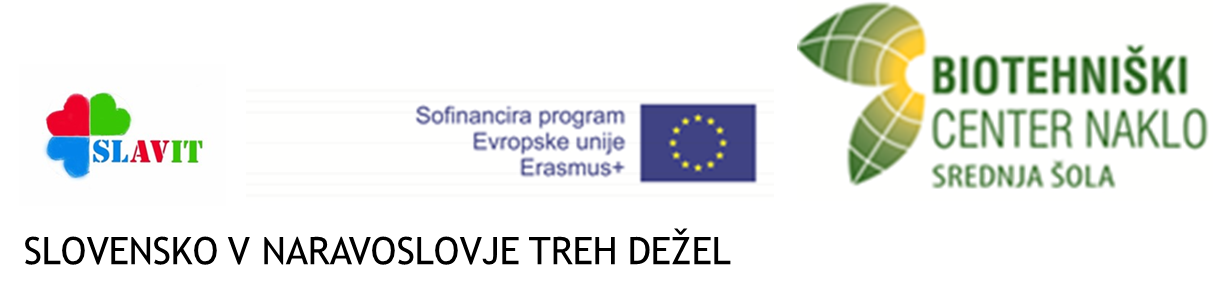 NE HVALA, IMAM SVOJO VREČKO
1. IN 2. LETNIK GIMNAZIJSKEGA IN TEHNIŠKEGA PRGRAMA TER NIŽJI POKLICNI PROGRAM

24.-25.10.2018
PREDSTAVITEV PROBLEMA
Prekomerna uporaba plastike v vsakdanjem življenju
Onesnaževanje okolja, ljudi in živali
Zastrupljanje
Dolgo razpadanje plastike
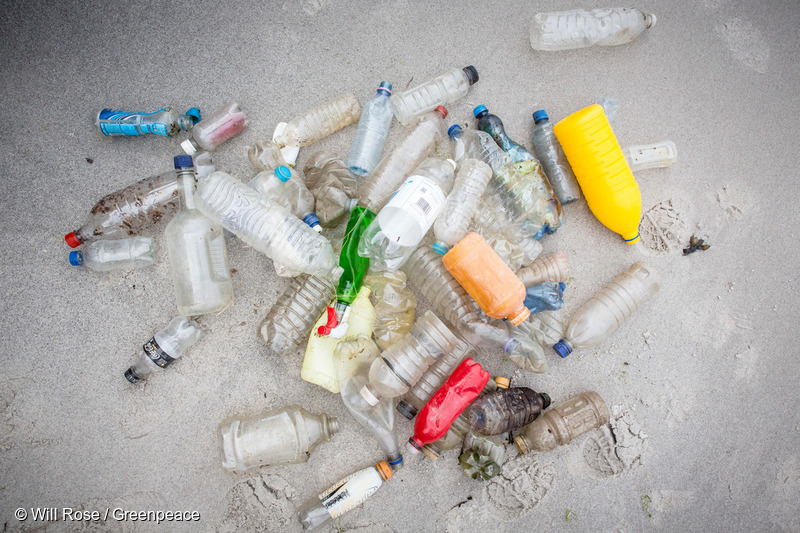 REŠITVE
Uporabljamo vrečke za večkratno uporabo
Uporabljamo steklenice namesto plastenk
Prinesemo svojo skodelico
Kupujemo manj zapakirano hrano
Izogibamo se plastičnemu priboru in slamicam
OD IDEJE DO IZDELKA
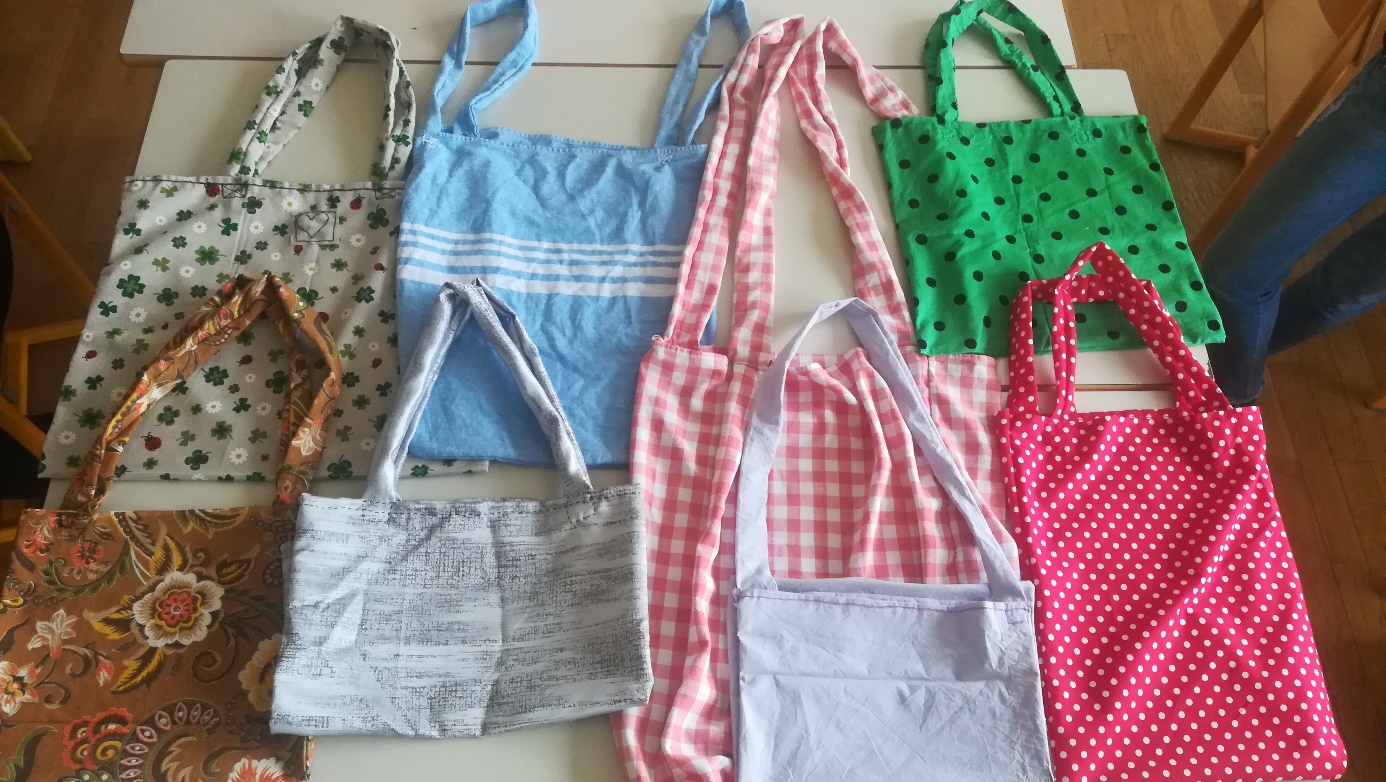 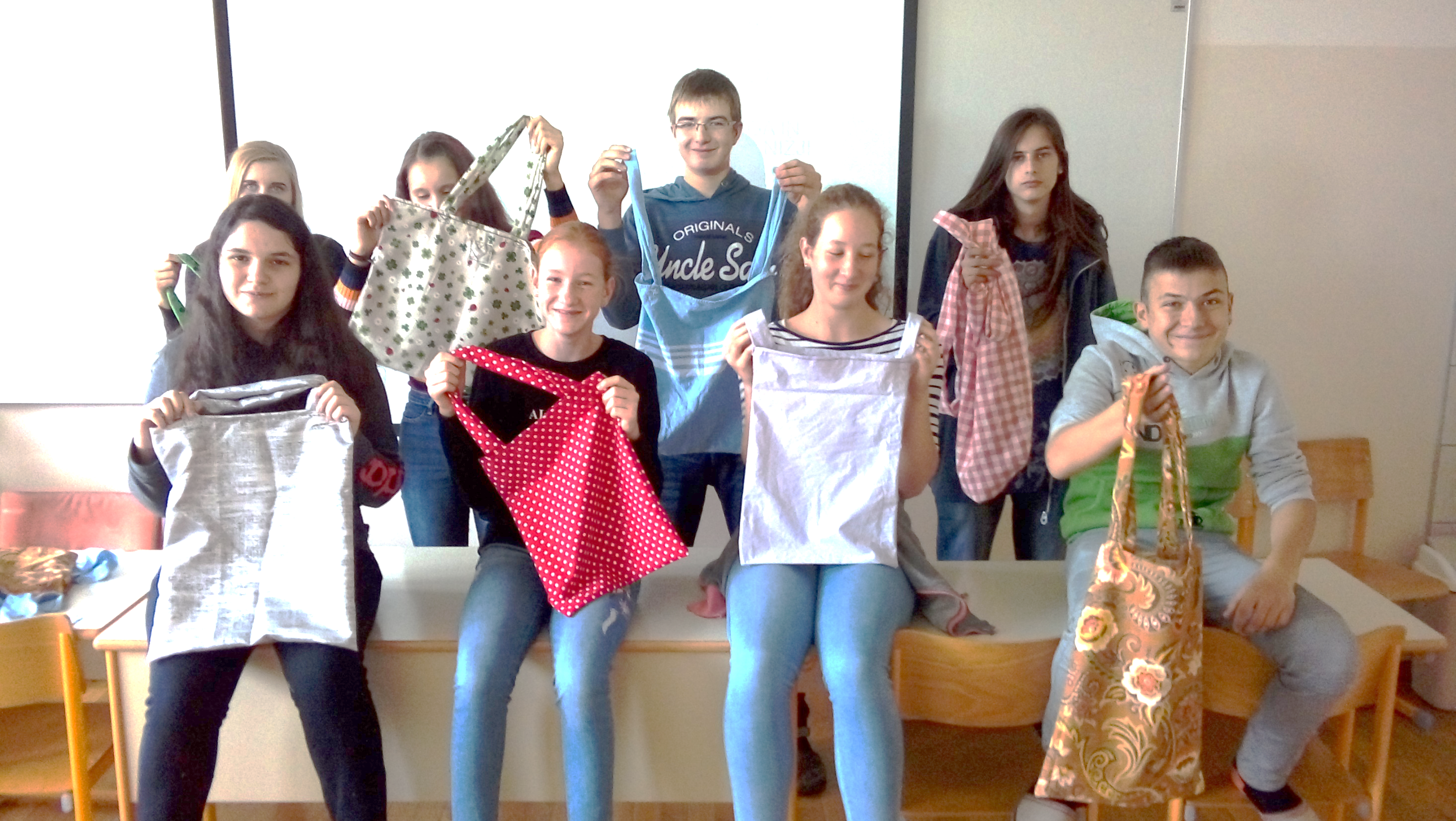 AVTORJI
Lejla Zupan
Janez Bidovec
Daša Dolžan
Neža Jarc
Neža Kavalar
Dejana Adamovič
Erblina Kokollari
Jasna Fende
Janez Grmek
Mentor: Robert Horvat